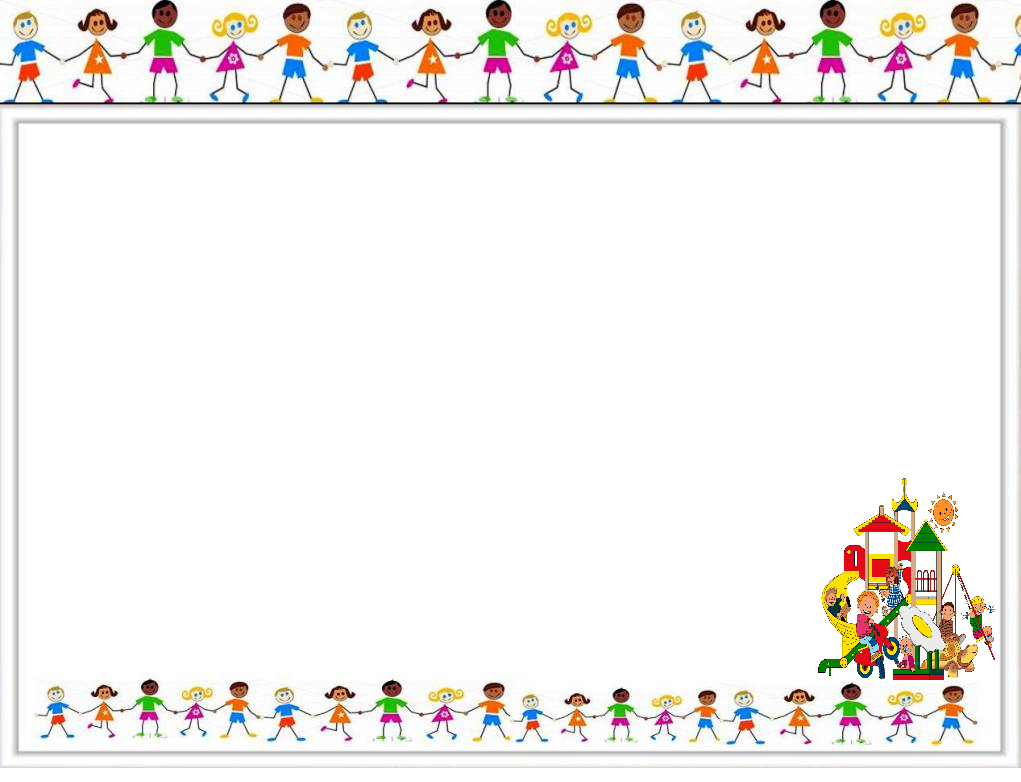 Районные методические чтения «Современный педагог – новой школе» -2020
Секция инструкторов по физкультуре дошкольных образовательных учреждений:
«Повышения эффективности физкультурно-оздоровительной работы:
 сотрудничество инструктора по физкультуре с педагогами и специалистами»
Инновационная форма взаимодействия 
инструктора по физической культуре и музыкального руководителя в ДОУ -  педагогический проект «Времена года»
Наталья Сергеевна Пшеничная                                                                                     Инструктор по физической культуре ГБДОУ № 5                                                                                     высшая квалификационная категория
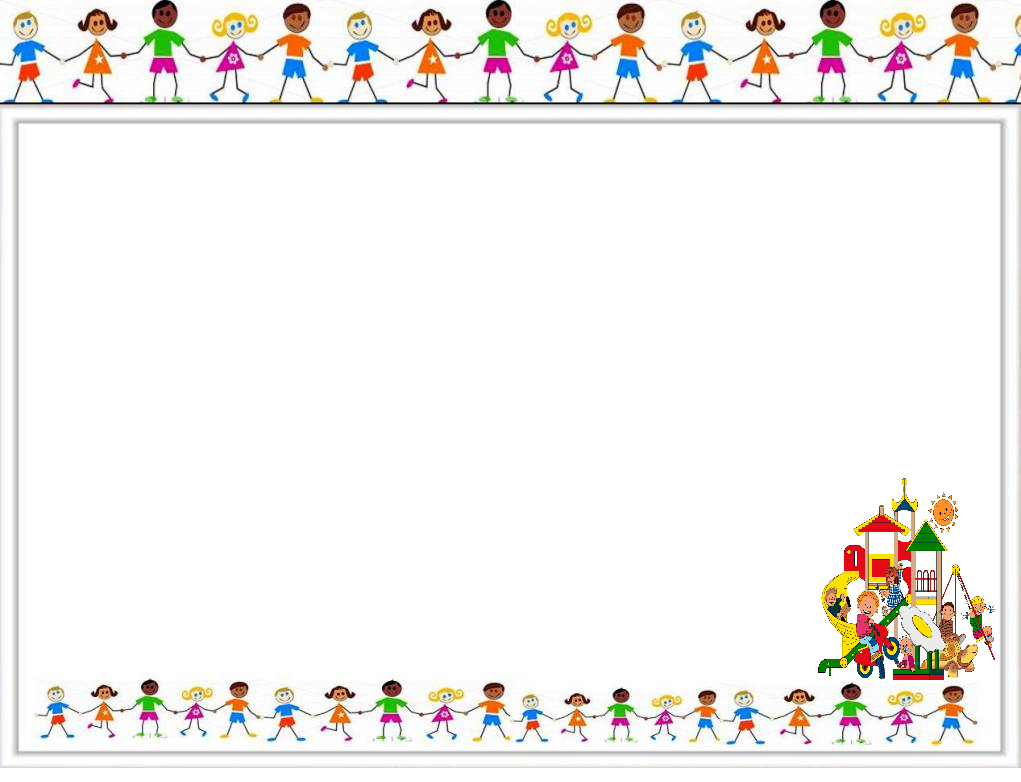 Модель взаимодействия 
инструктора по физической культуре 
с педагогическим коллективом ДОУ
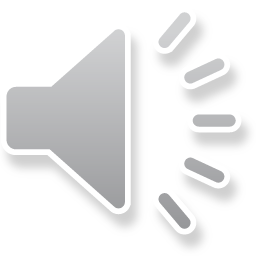 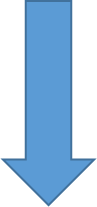 С учителем-логопедом
С педагогом-психологом
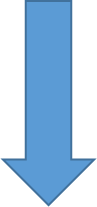 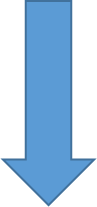 Основные направления реализации проекта
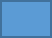 С музыкальным руководителем
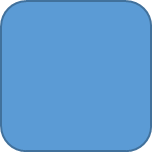 С мед. работниками
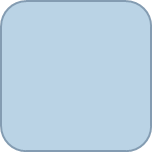 С воспитателями
развитие эмоционально – волевой сферы , познавательных процессов
постановка дыхания, общей и мелкой моторики, координации движений
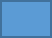 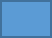 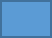 развитие чувства ритма, темпа, речевого дыхания, координации
оздоровительные мероприятия, просветительская работа
оздоровительный режим, навыки ЗОЖ, развитие двигательной культуры, профилактика
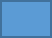 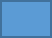 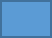 Проведение консультаций, мастер-классов, выступления на педагогических советах, семинарах-практикумах, медико-педагогических советах; разработка картотек игр, упражнений, оздоровительного массажа, считалок, загадок, чистоговорок; совместные занятия и досуги
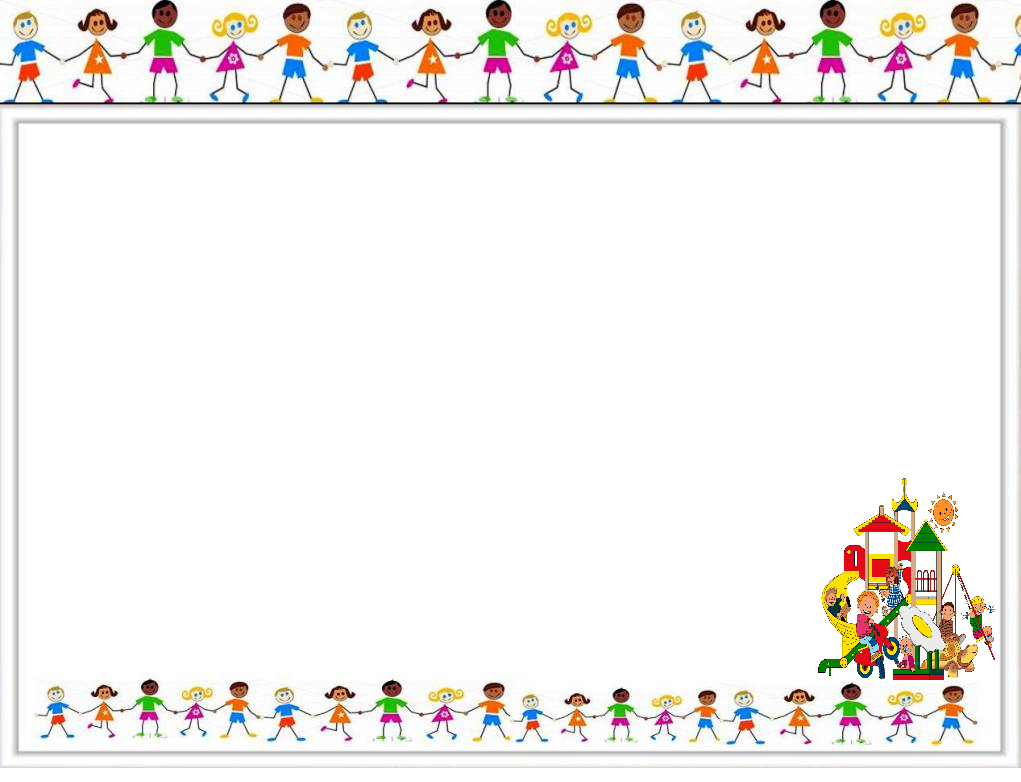 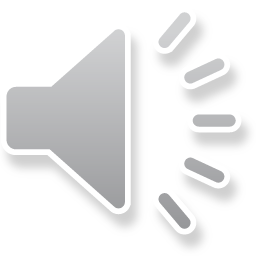 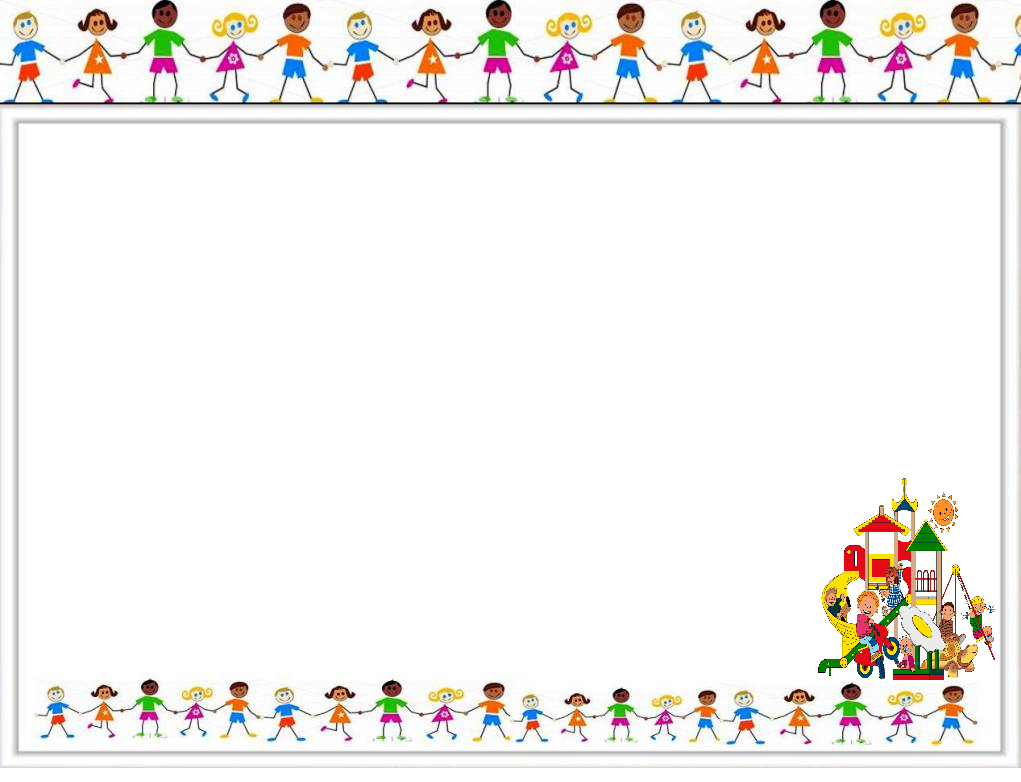 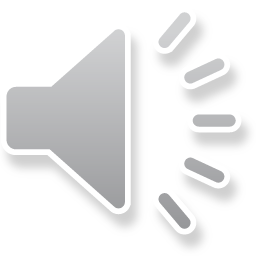 совместный педагогический проект «Времена года»
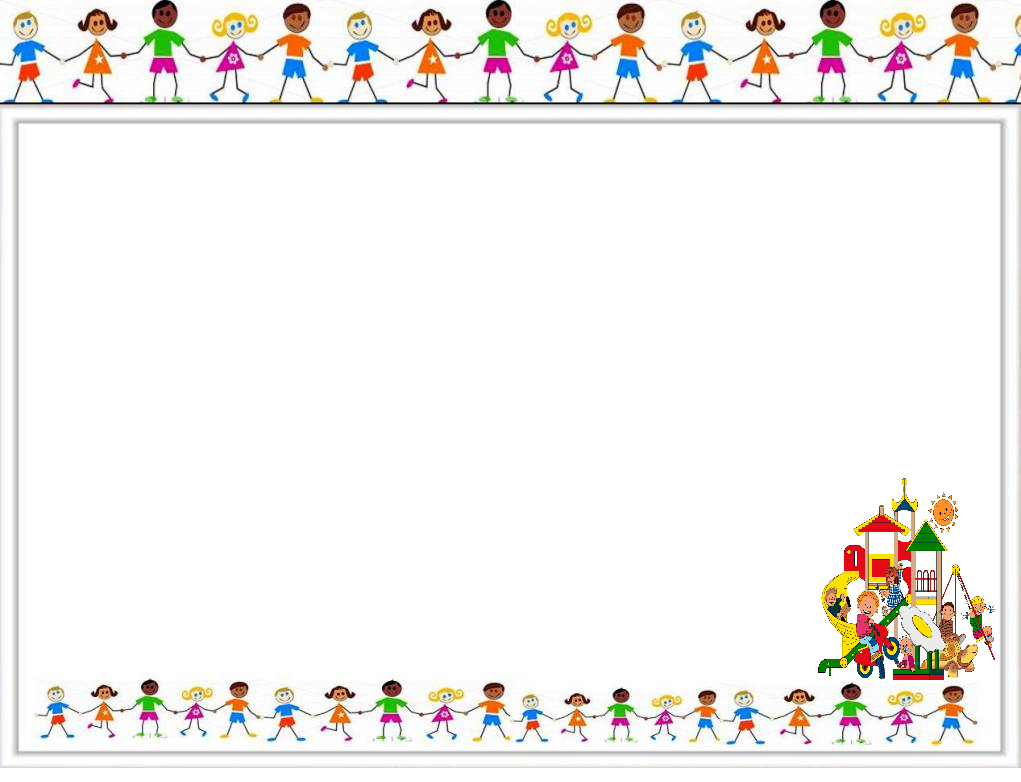 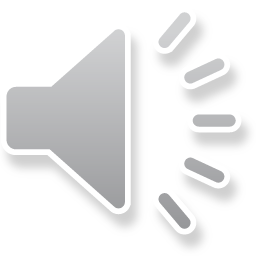 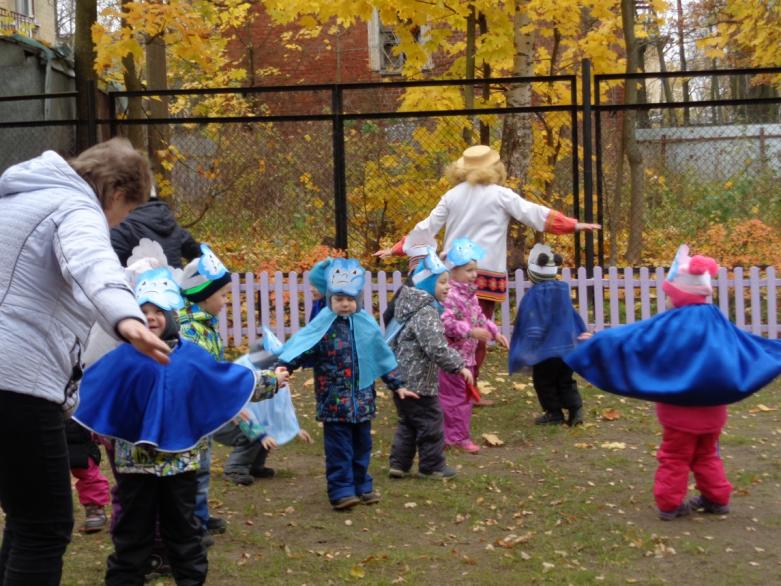 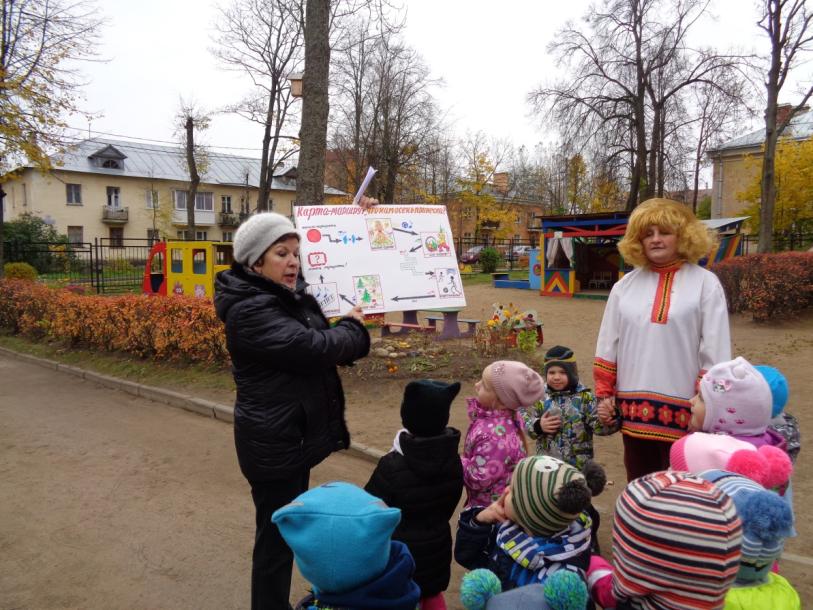 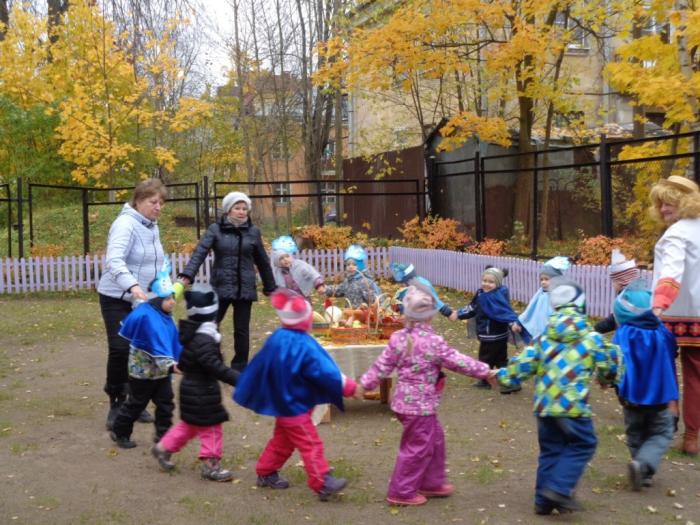 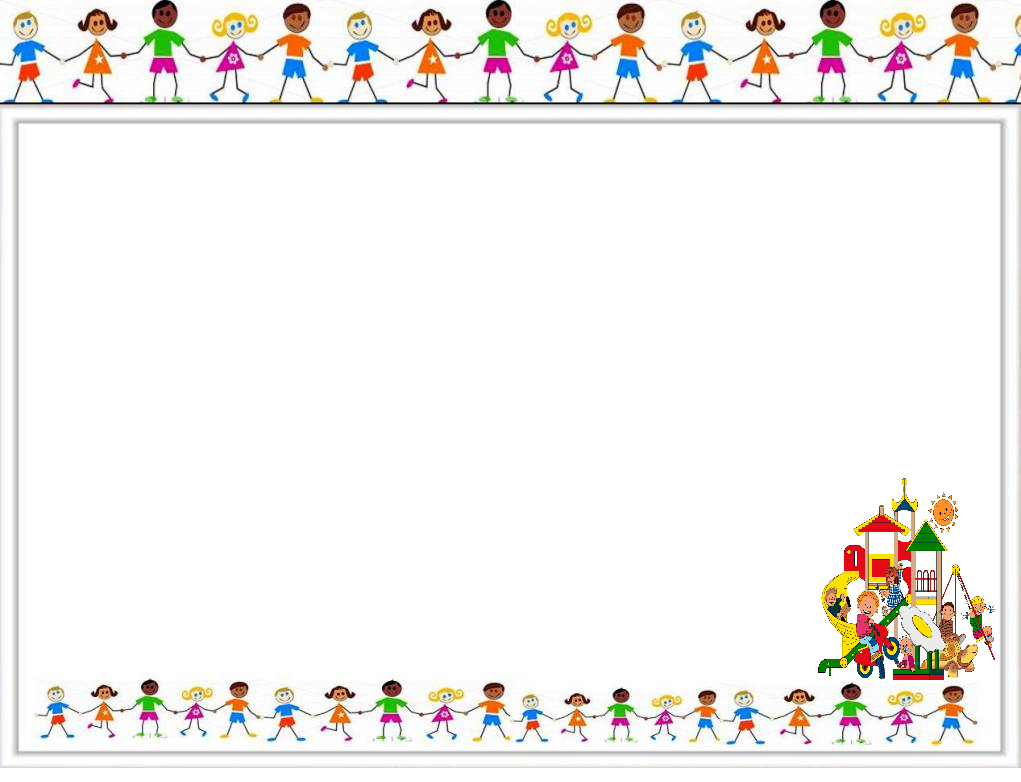 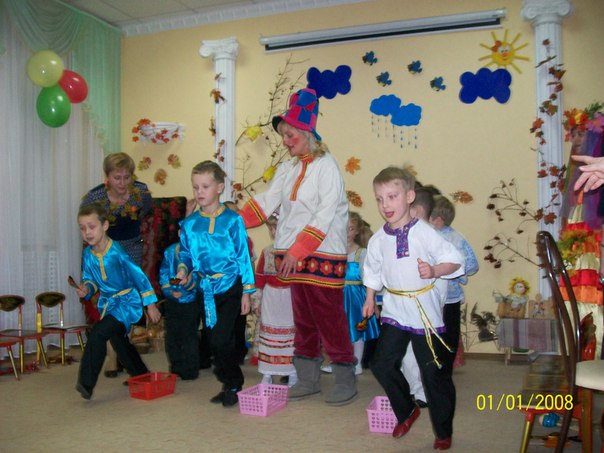 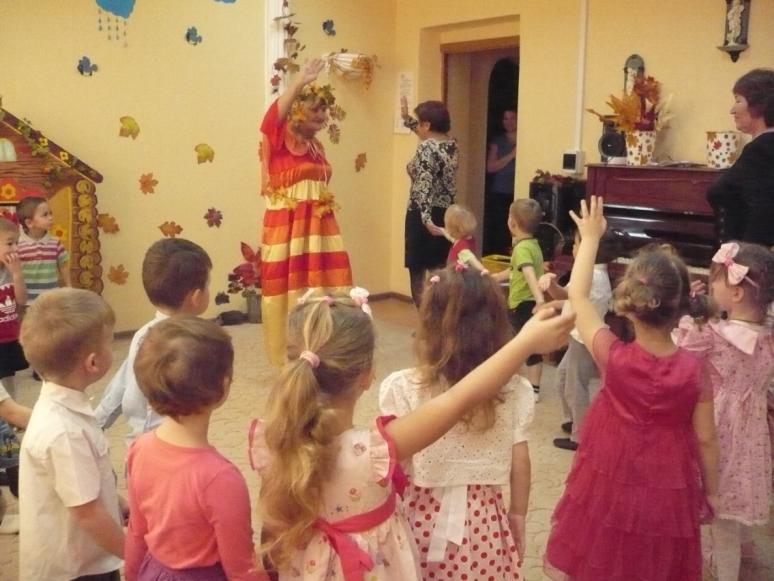 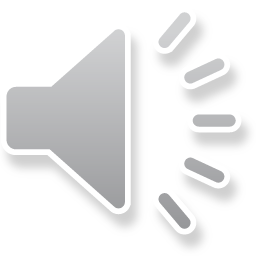 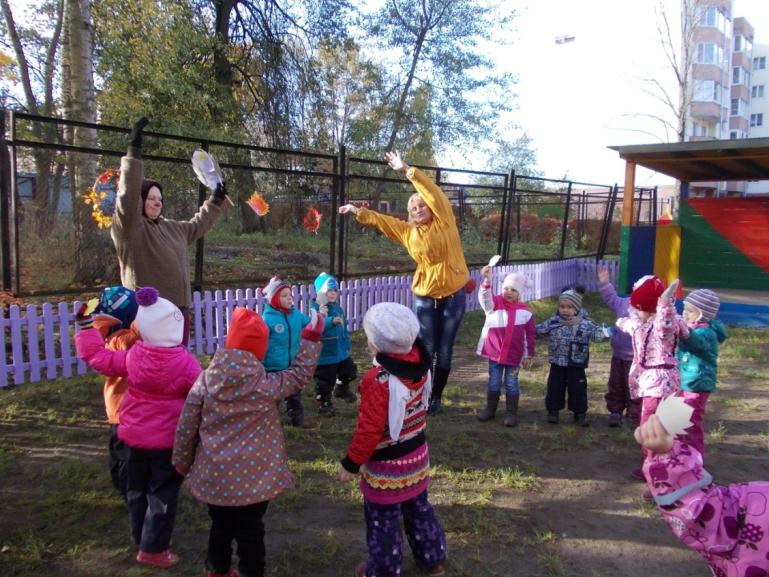 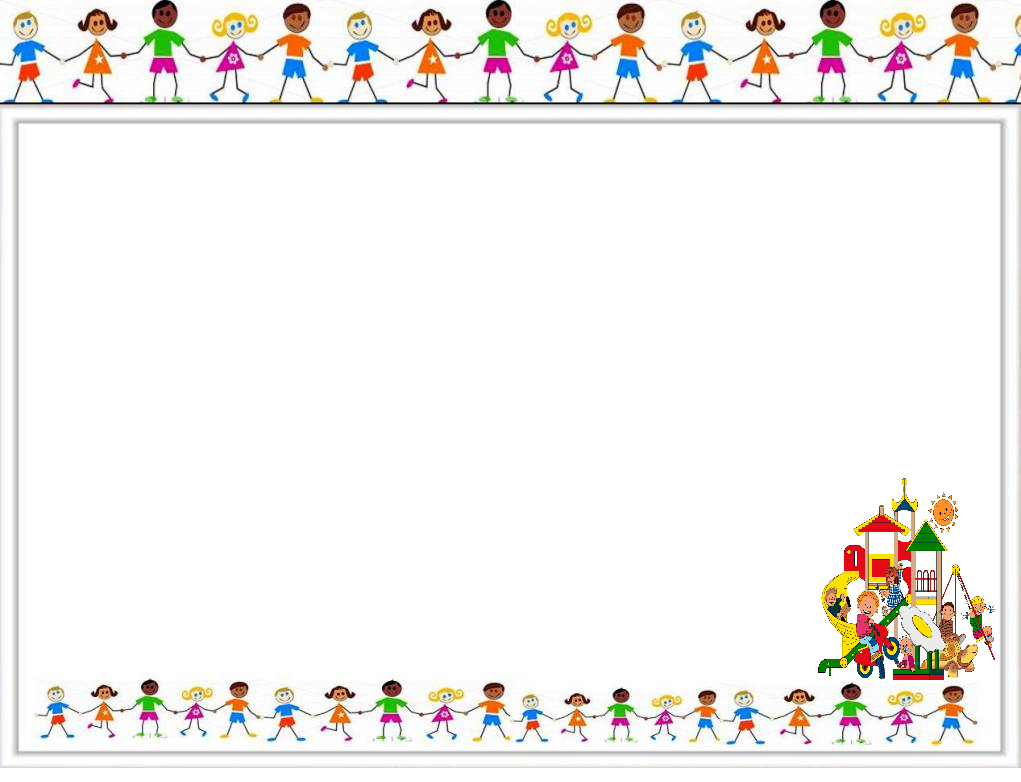 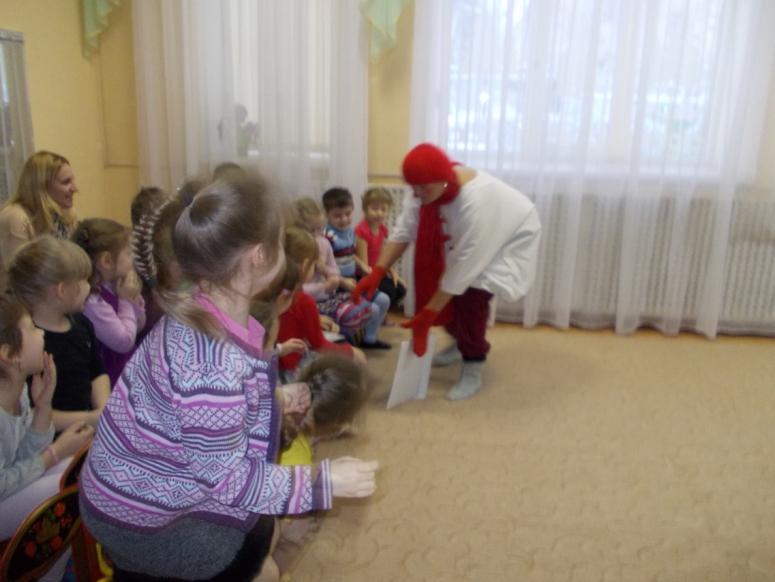 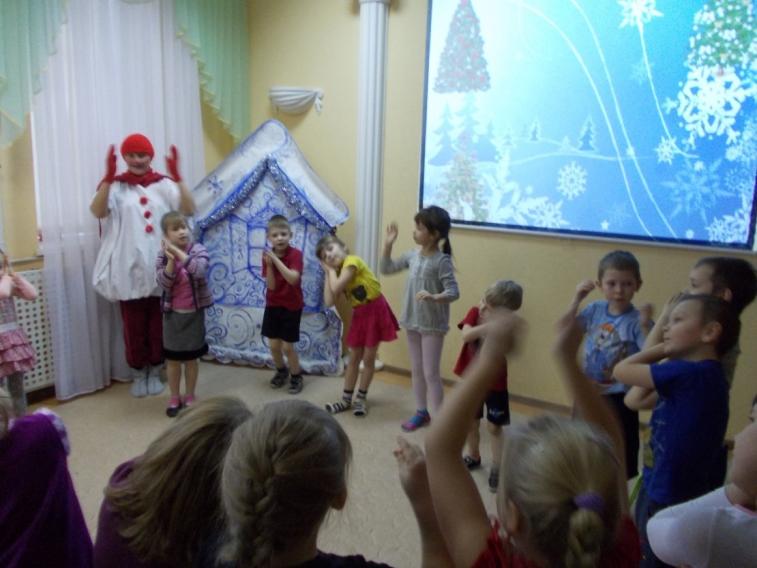 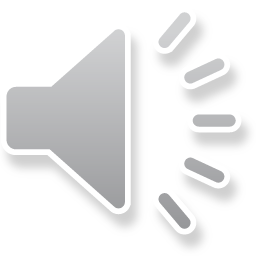 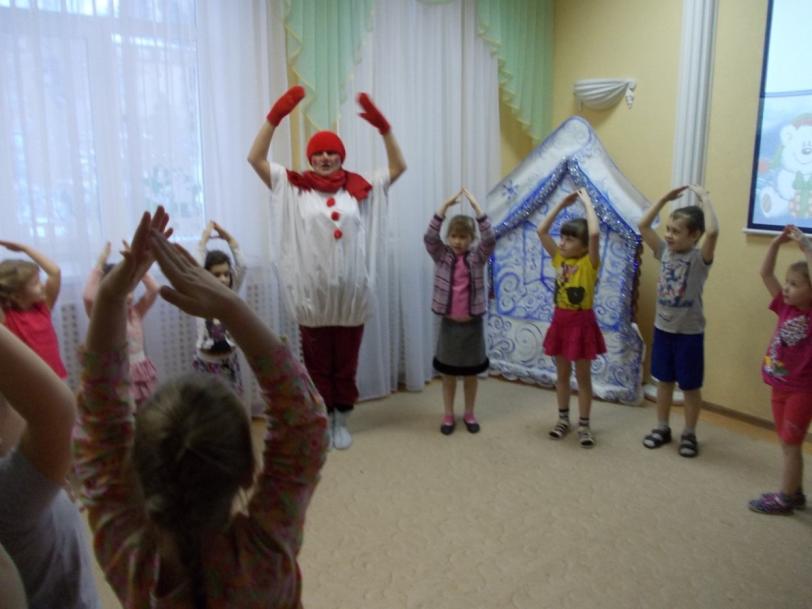 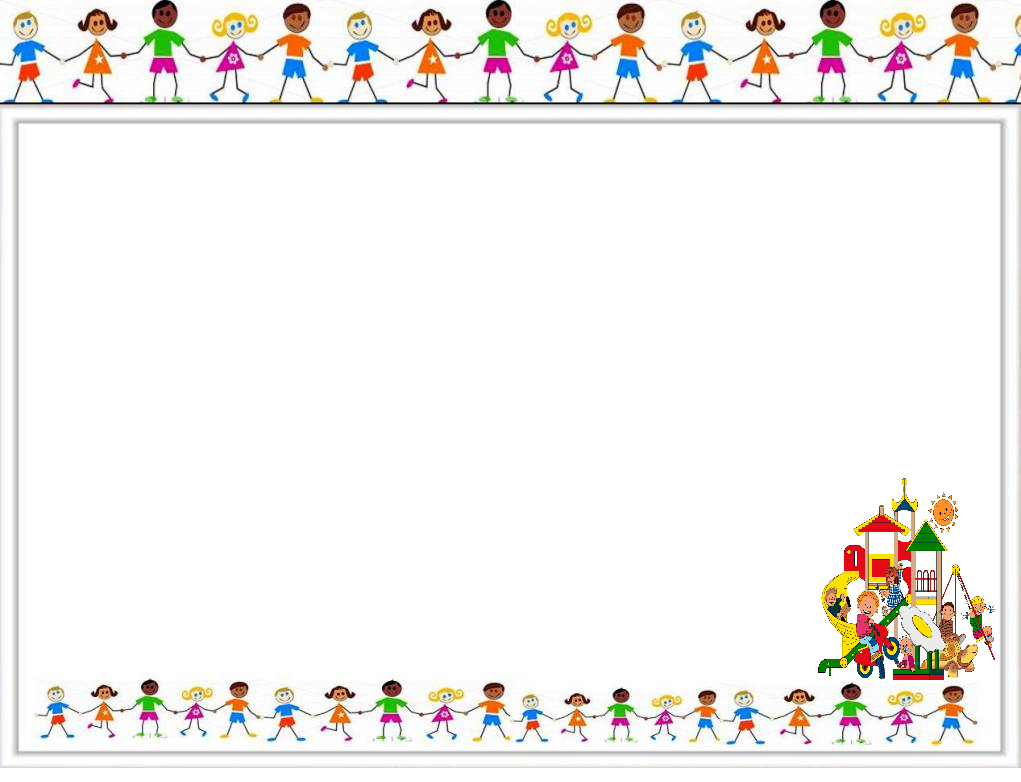 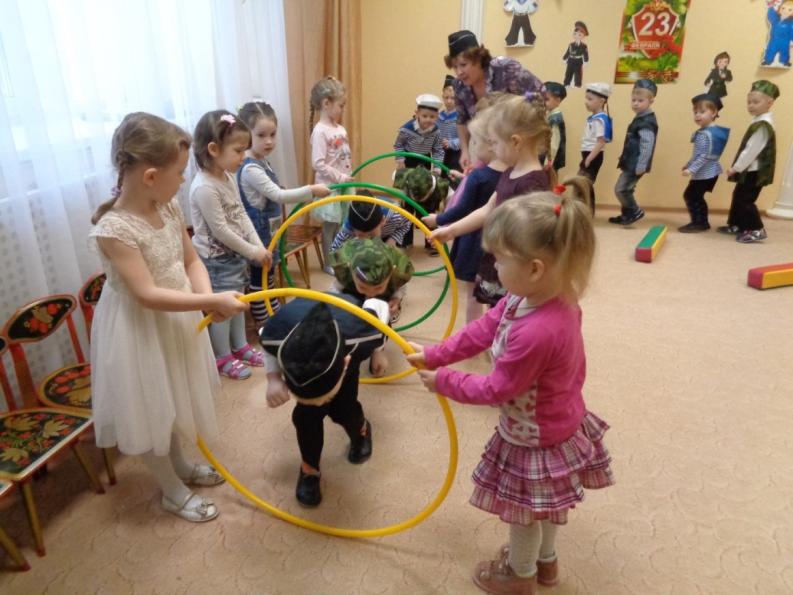 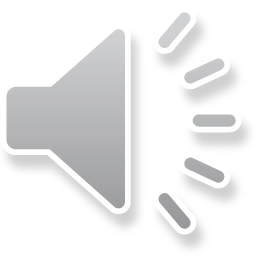 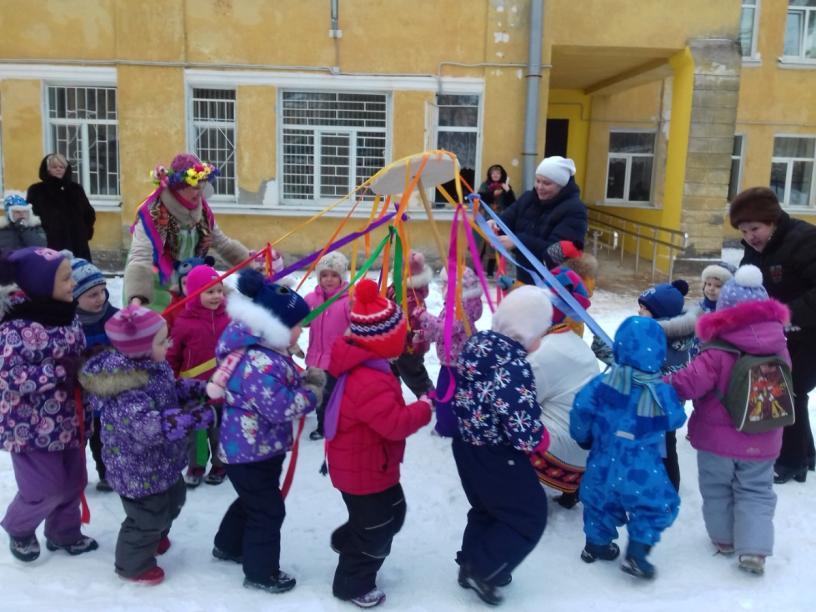 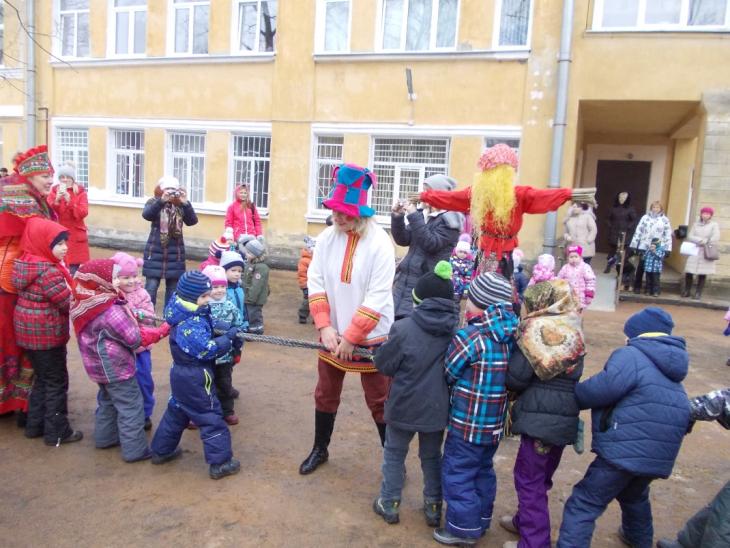 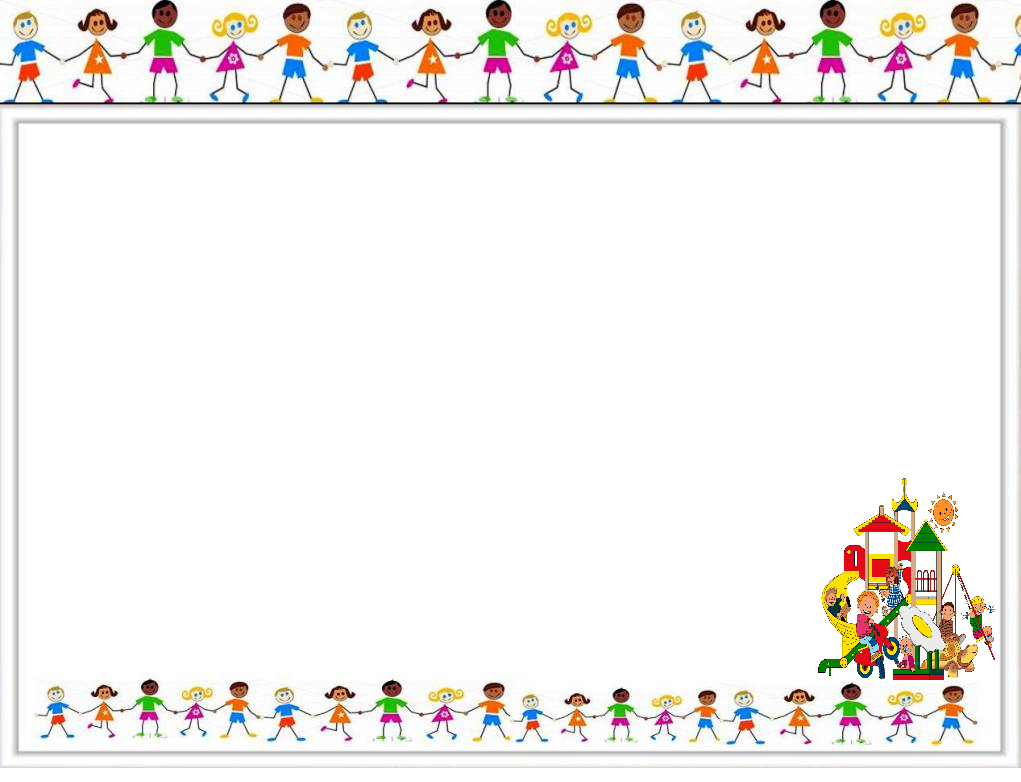 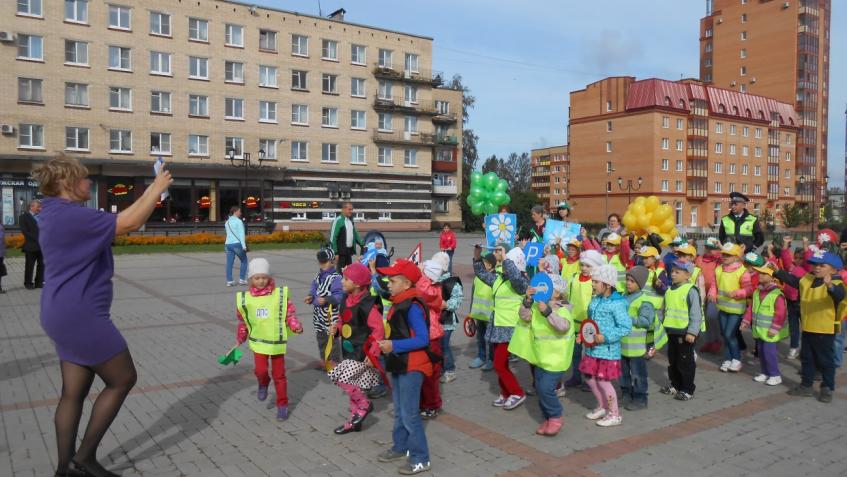 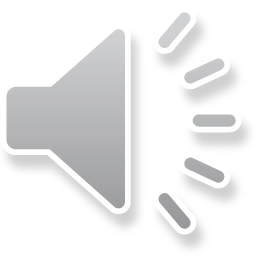 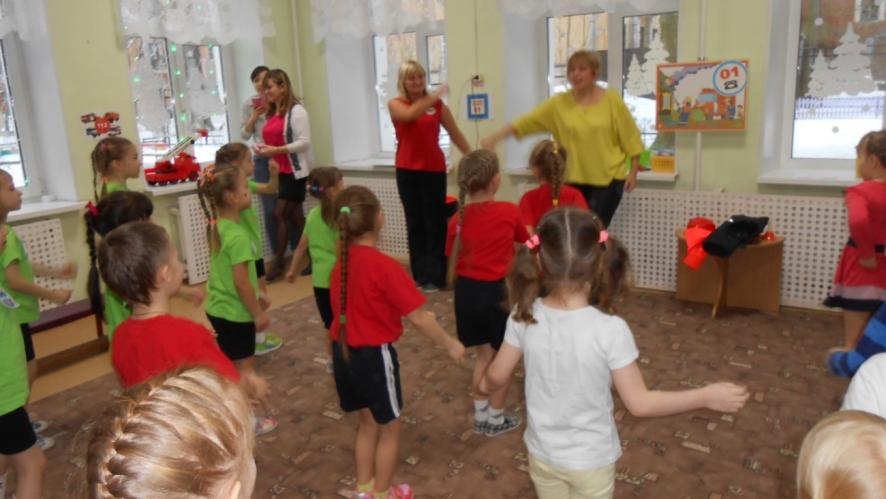 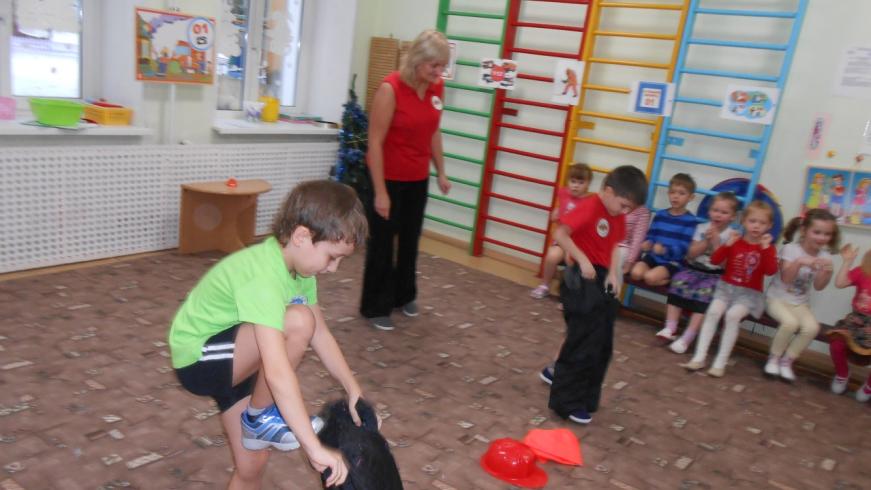 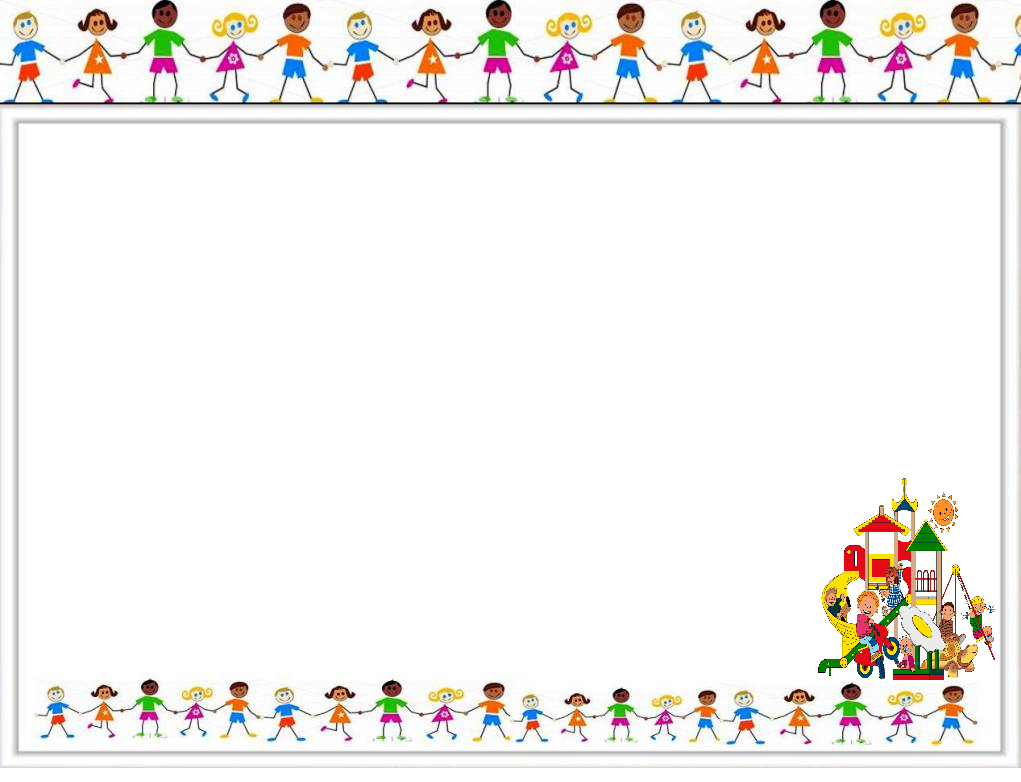 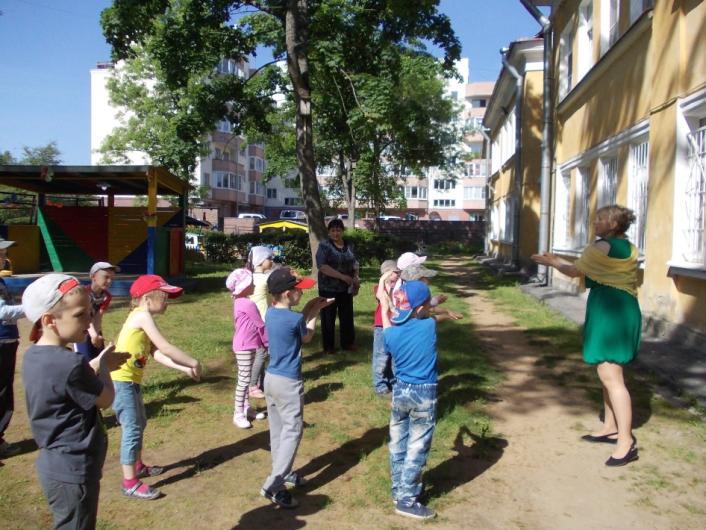 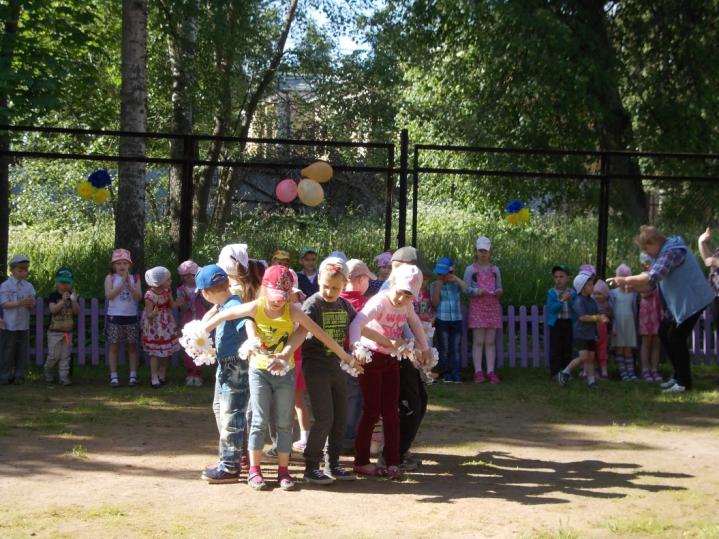 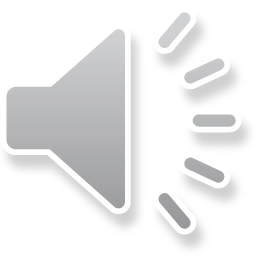 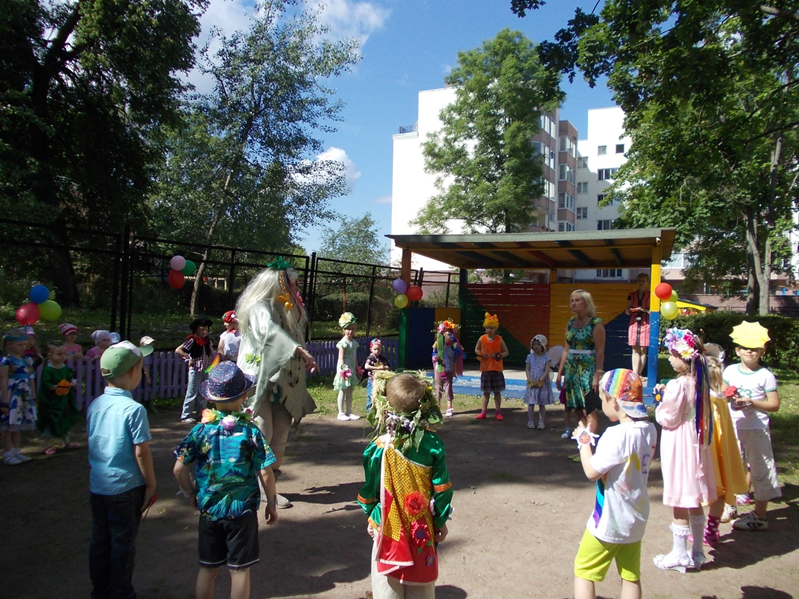 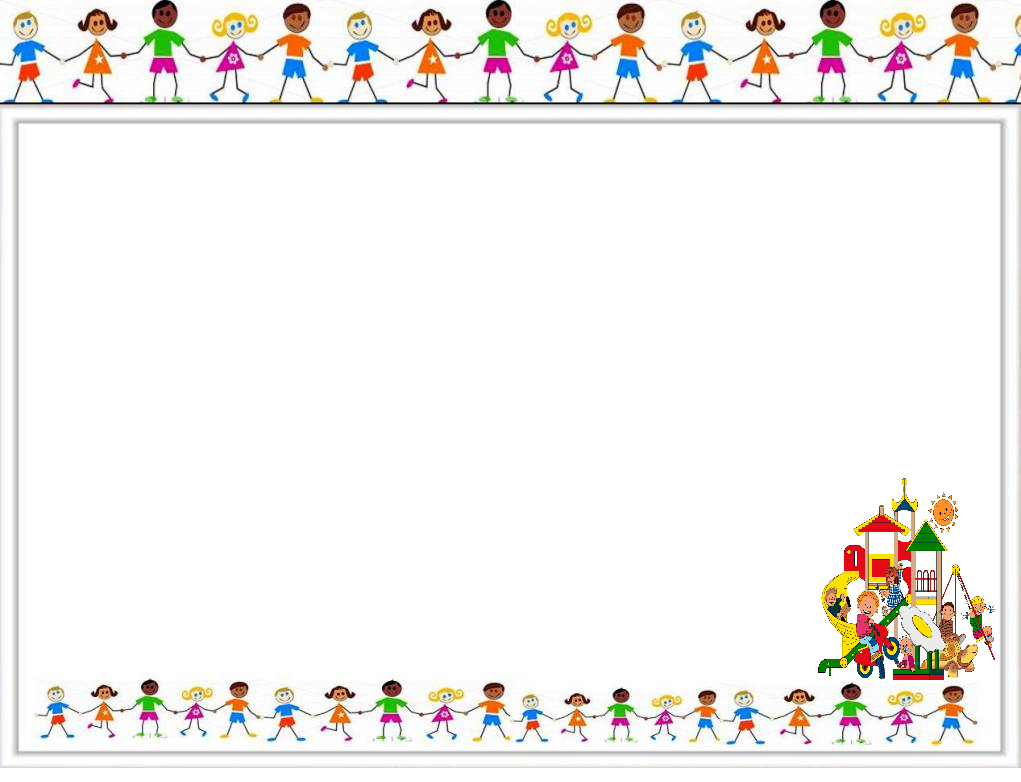 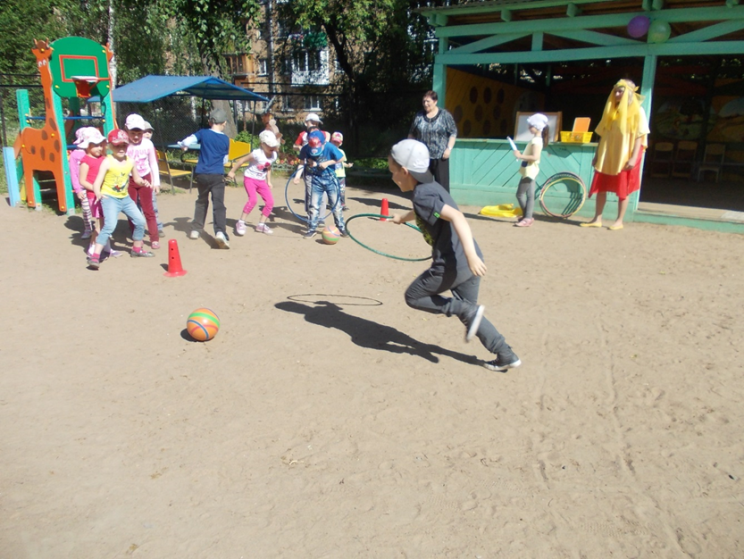 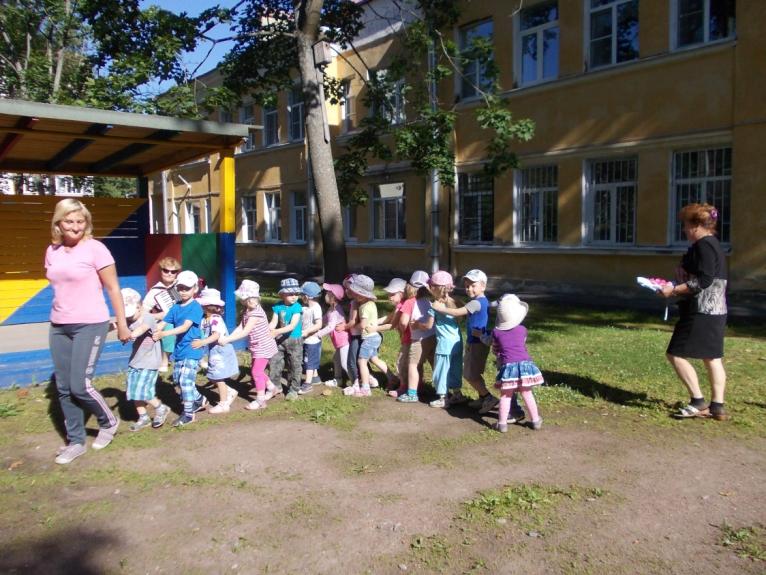 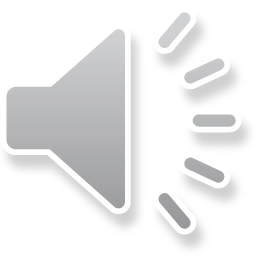 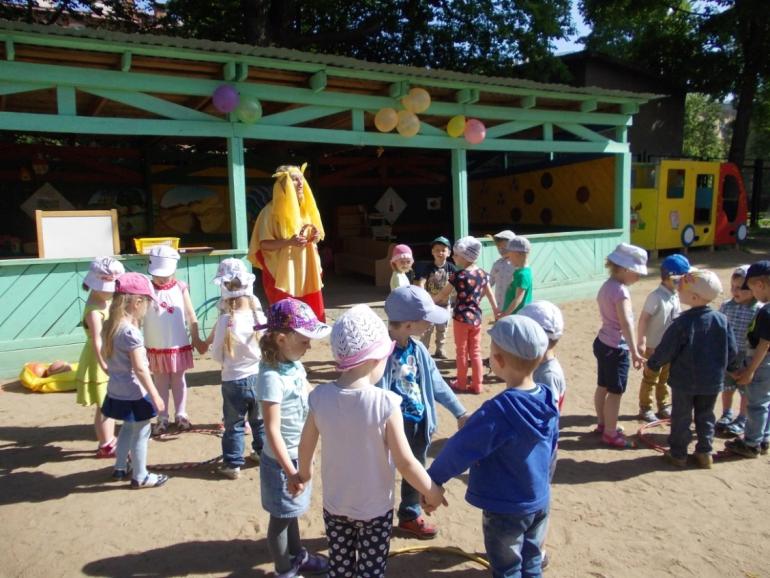 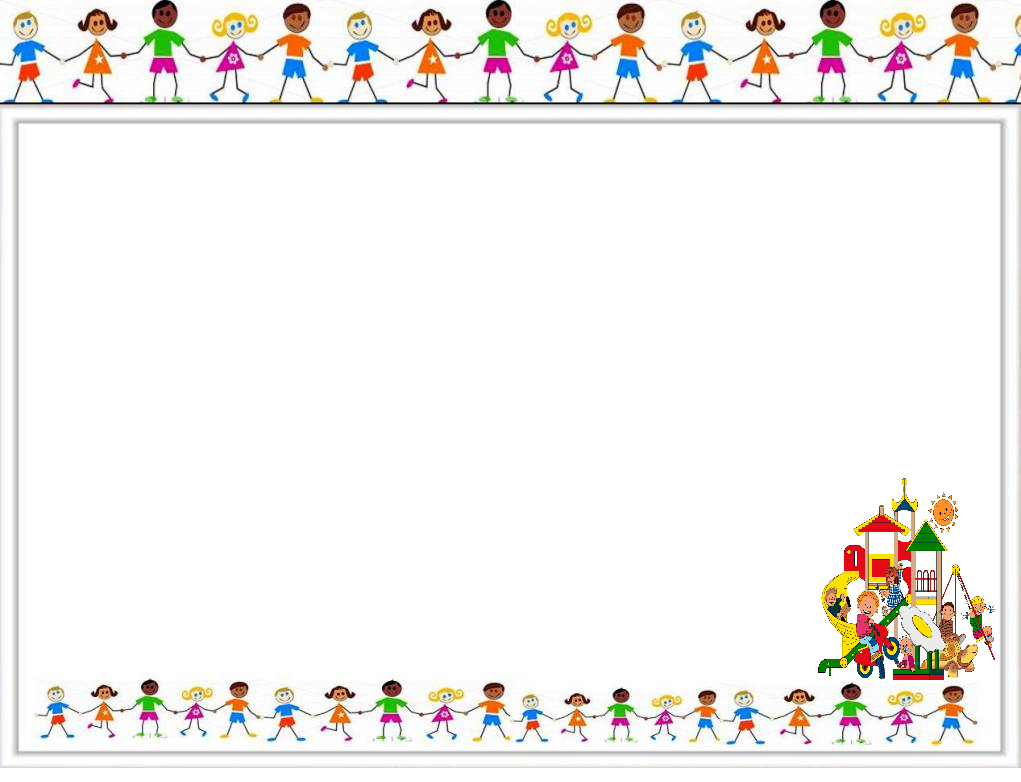 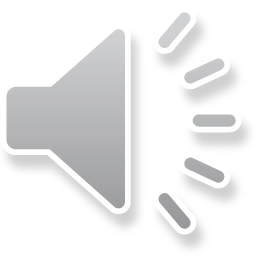